Geología de Campo I
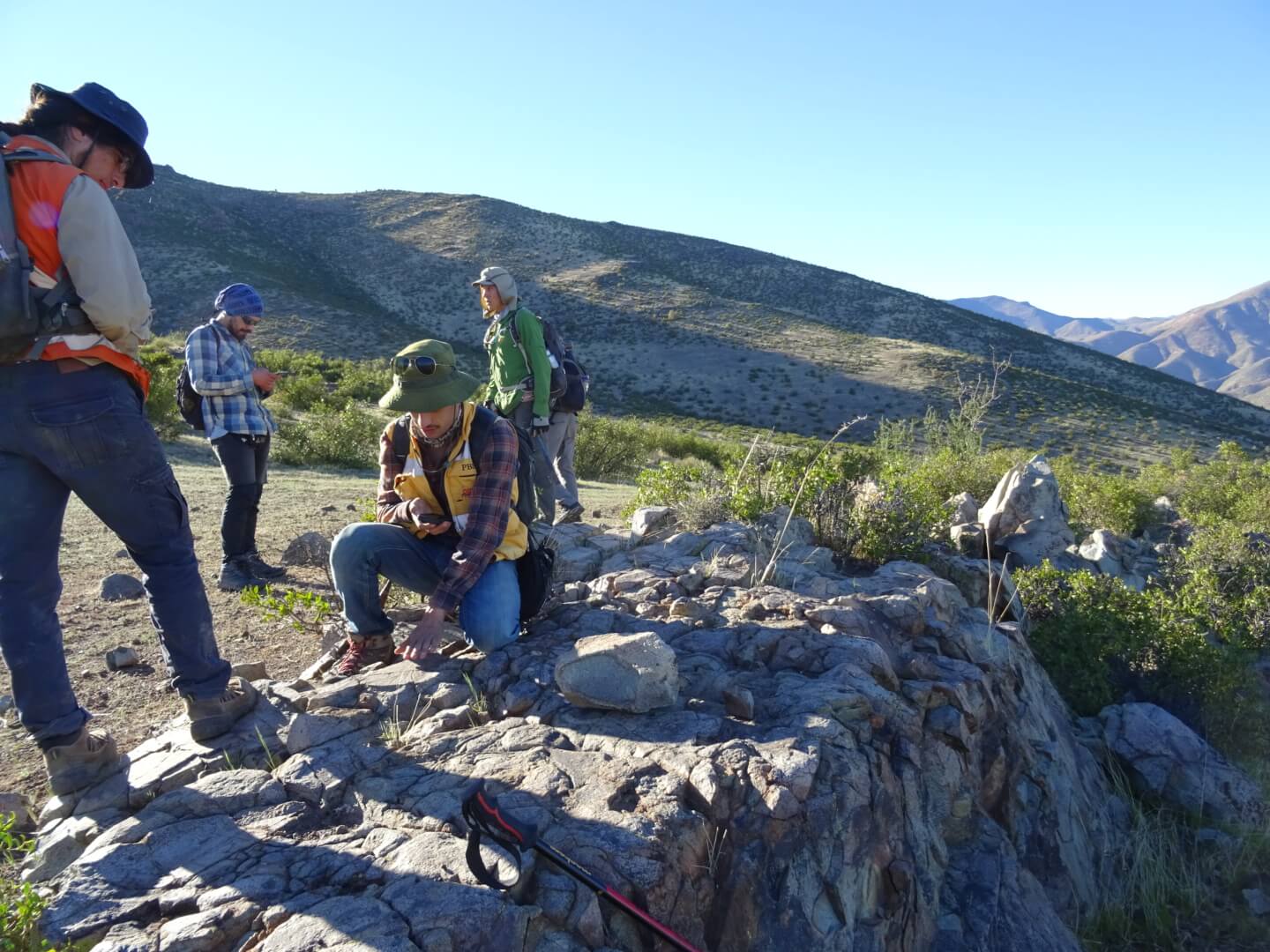 Gregory De Pascale

José Araya
Alejandro Flores
Pedro Hueche
Información geológica
N
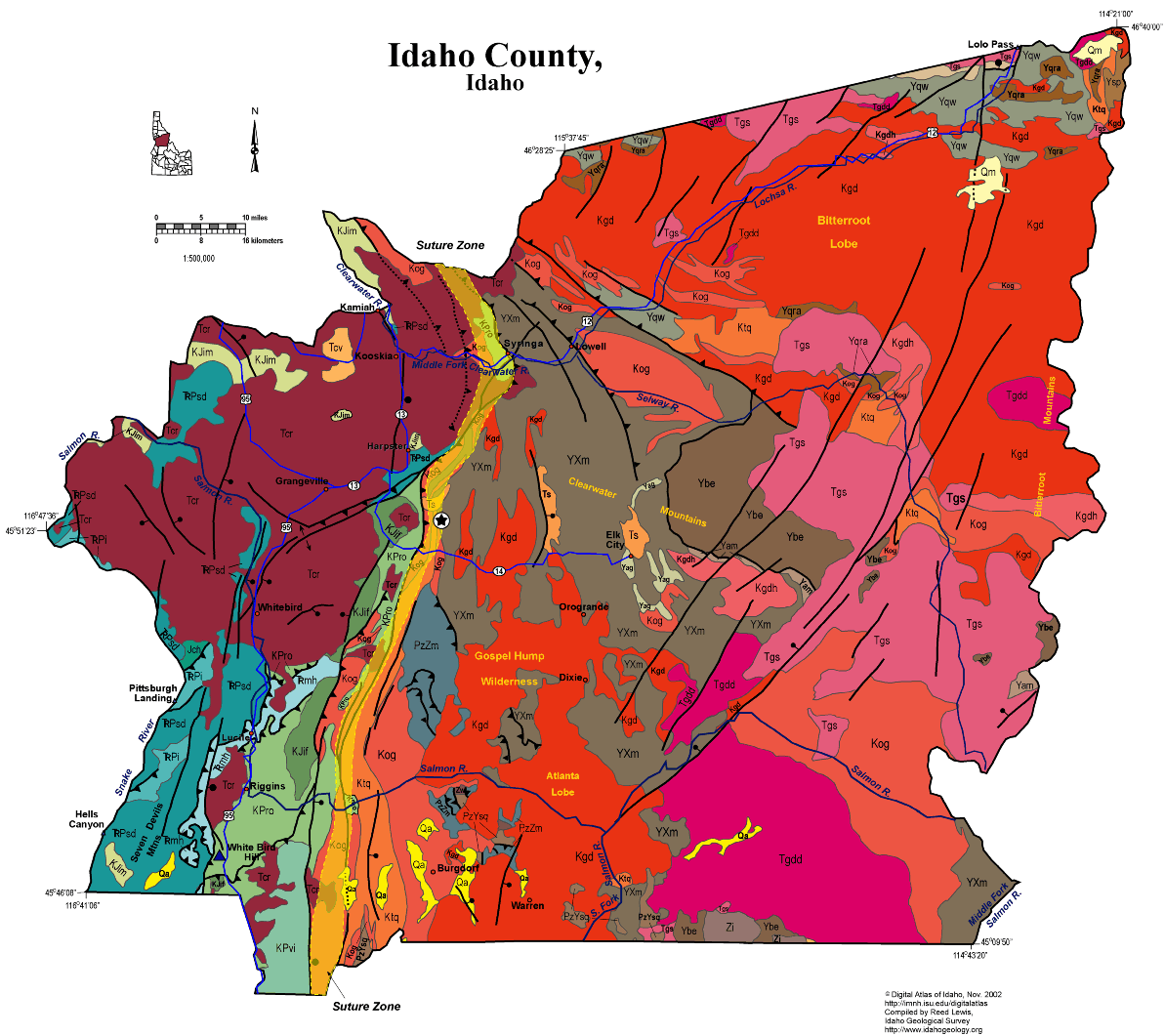 20 km
Ejemplos
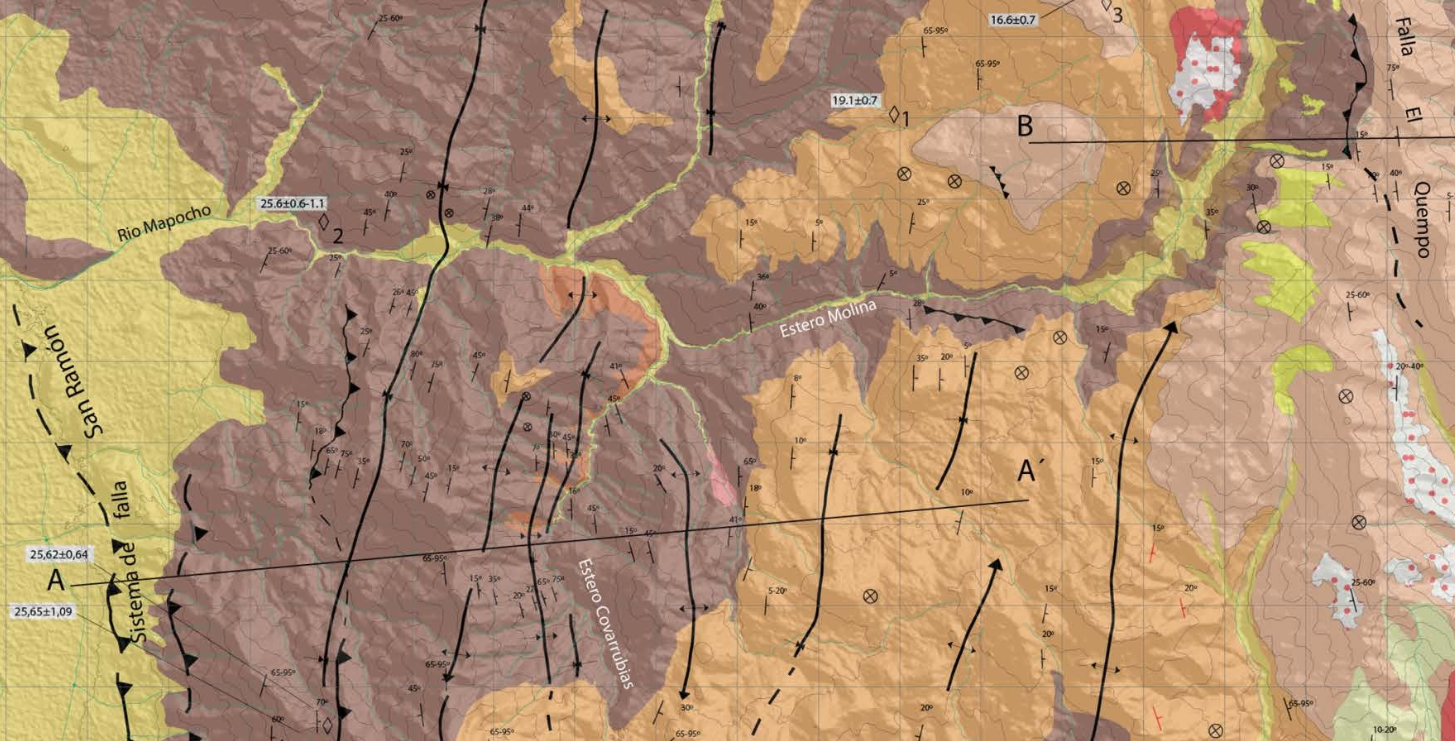 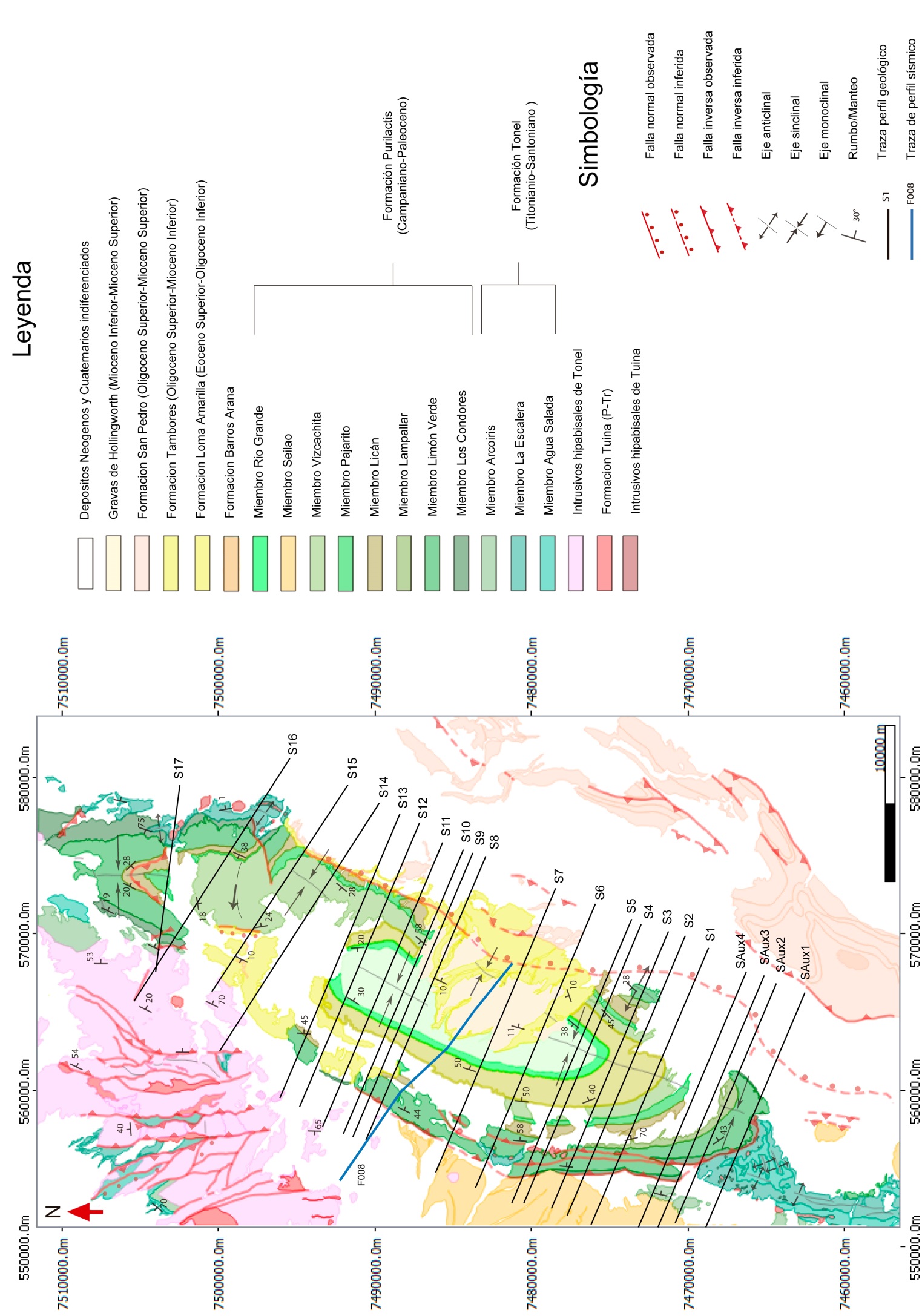 Cerros de Tuina
Llano de la paciencia
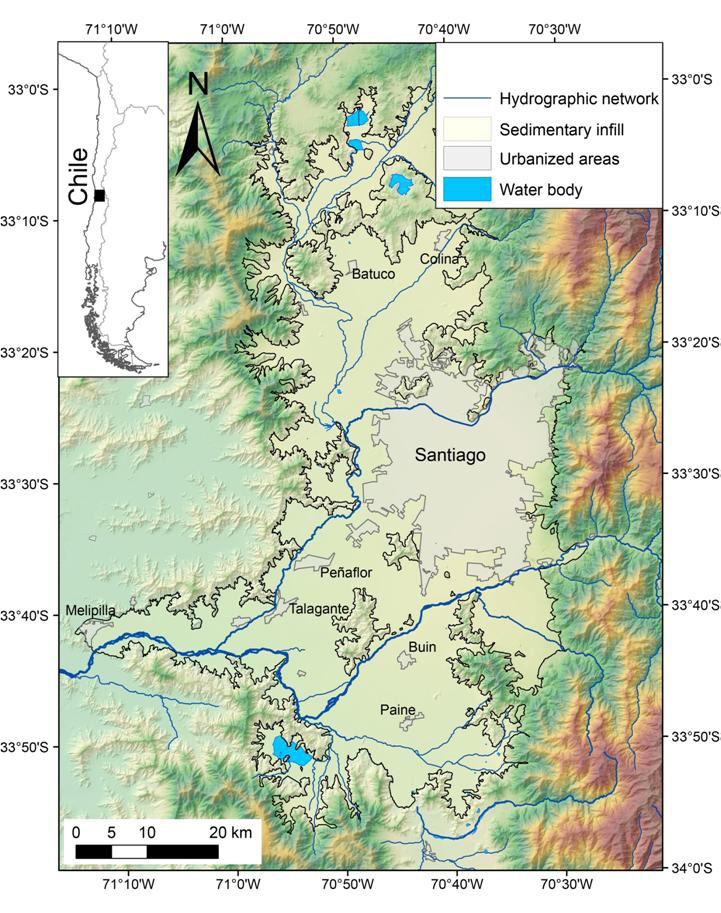 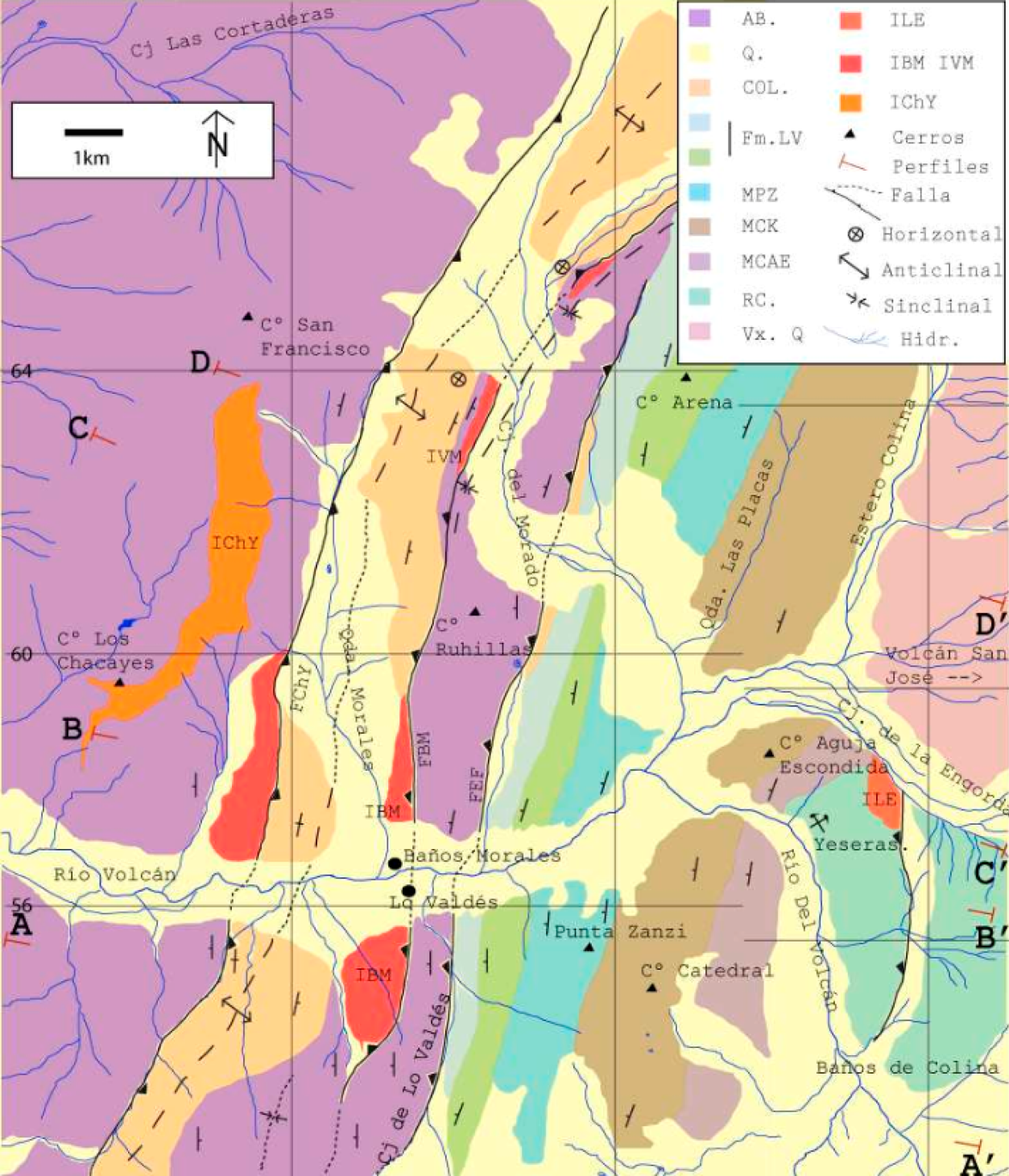 ¿Qué es un mapa geológico?
Visualización 2D de las características geológicas en 3D

Litología 
Topografía
Datos estructurales
Orientación estratificación 
Fallas y pliegues
Cronologías

Qué mas?
ADICIONALES
Secciones geológicas
Columnas estratigráficas
Fundamental para entender el mapa
Titulo
Ubicación del mapa
Orientación
Escala (grafica  y numérica)
Puntos de referencia (localidades, caminos, ríos)

Simbología
Leyenda
Mapa Geológico
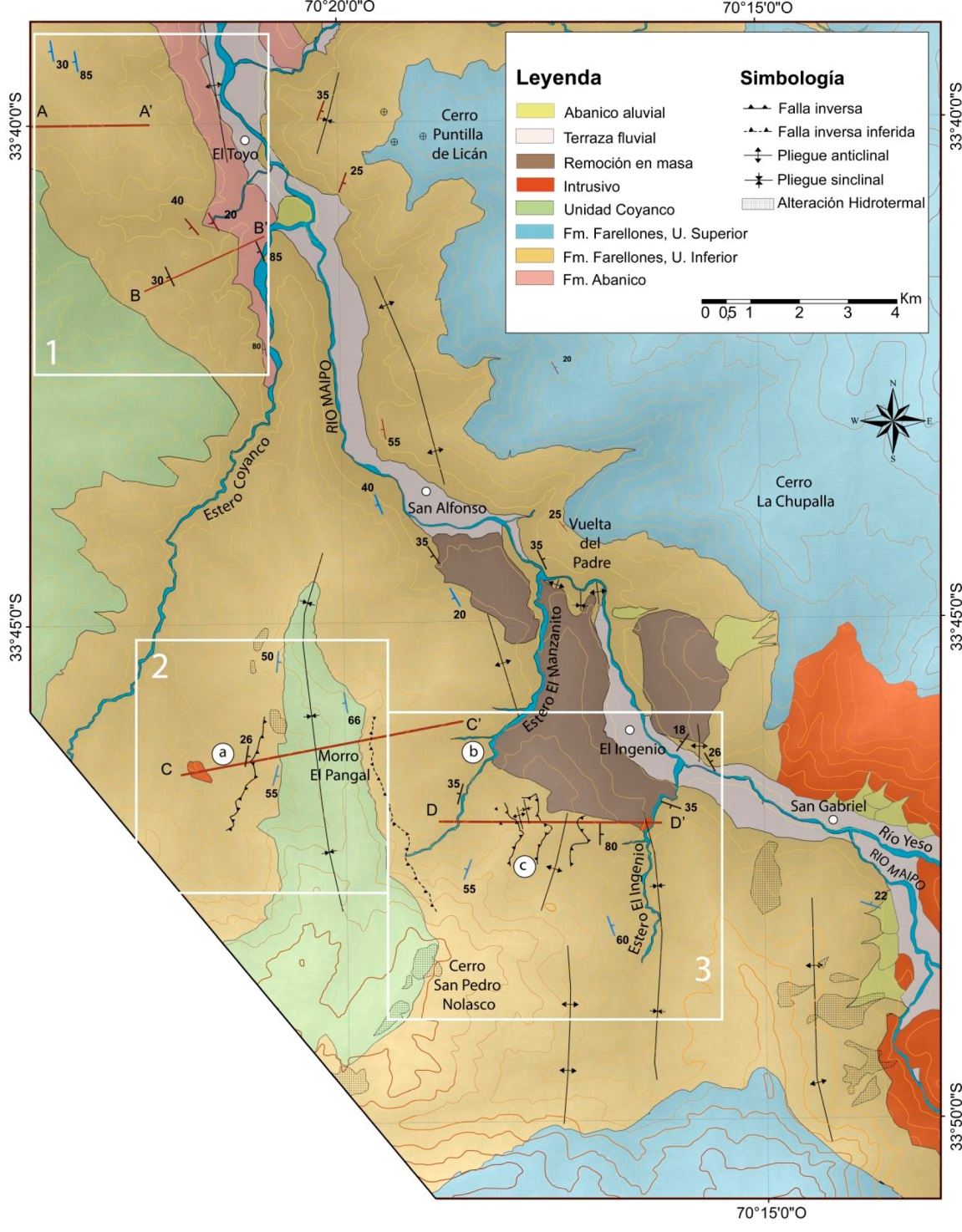 Perfil geológico
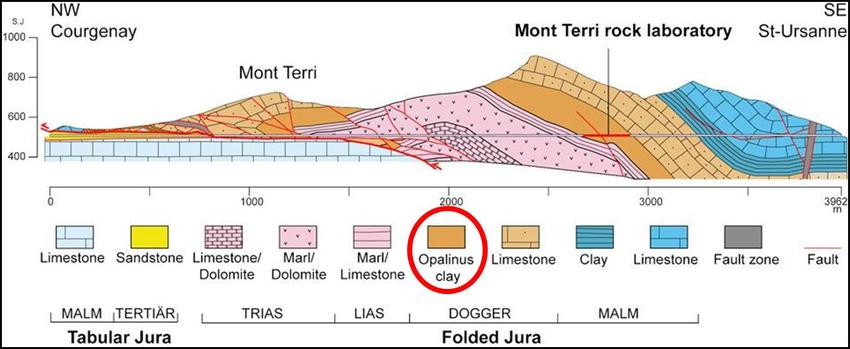 Columna Estratigráfica
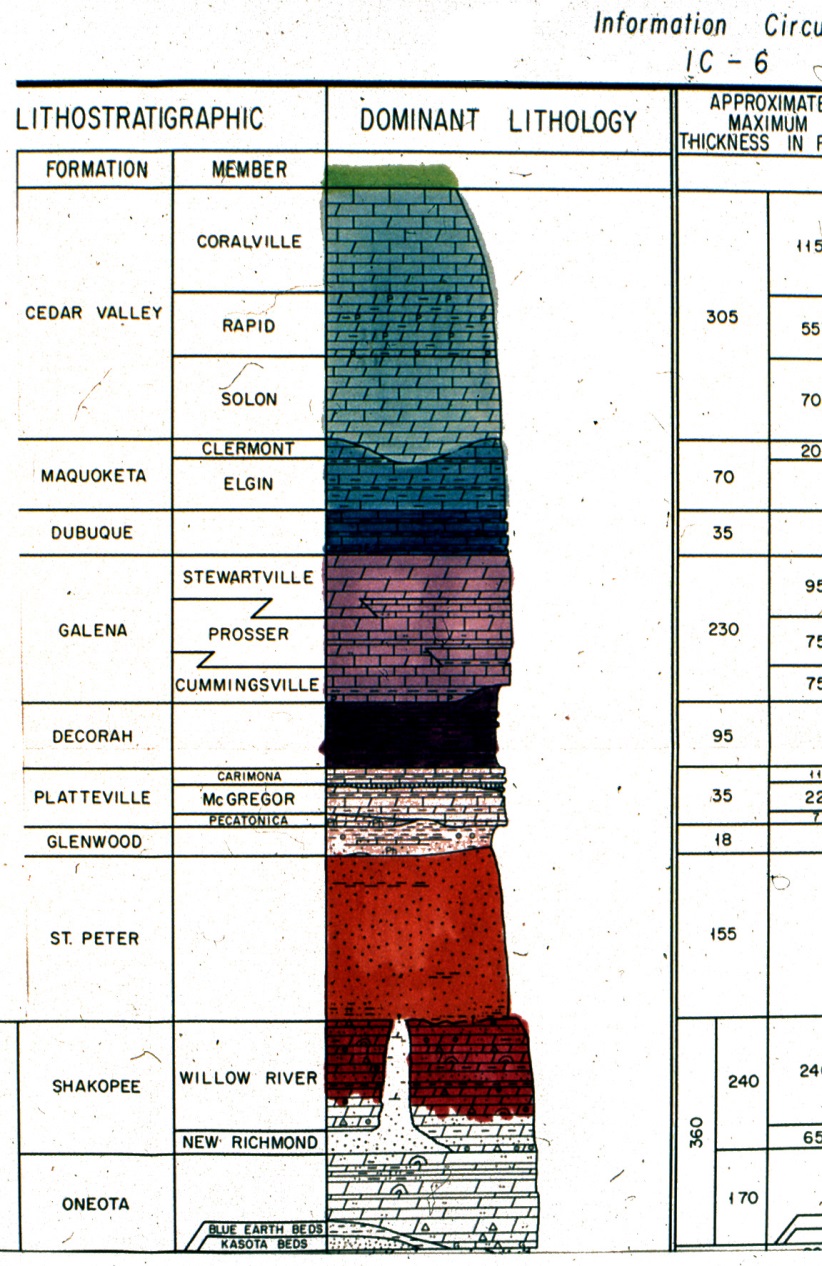 Trabajo esperado
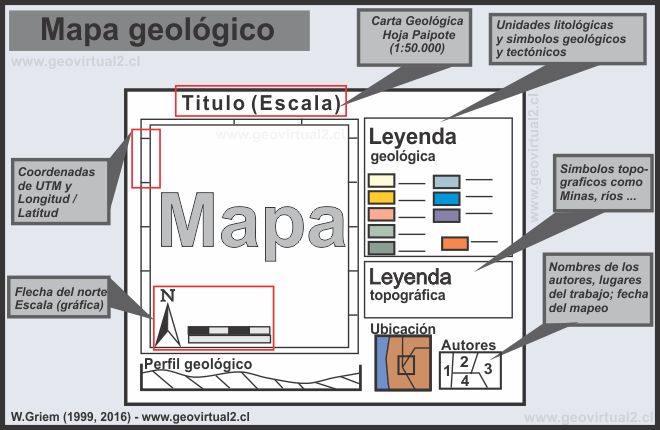 Perfil Geológico
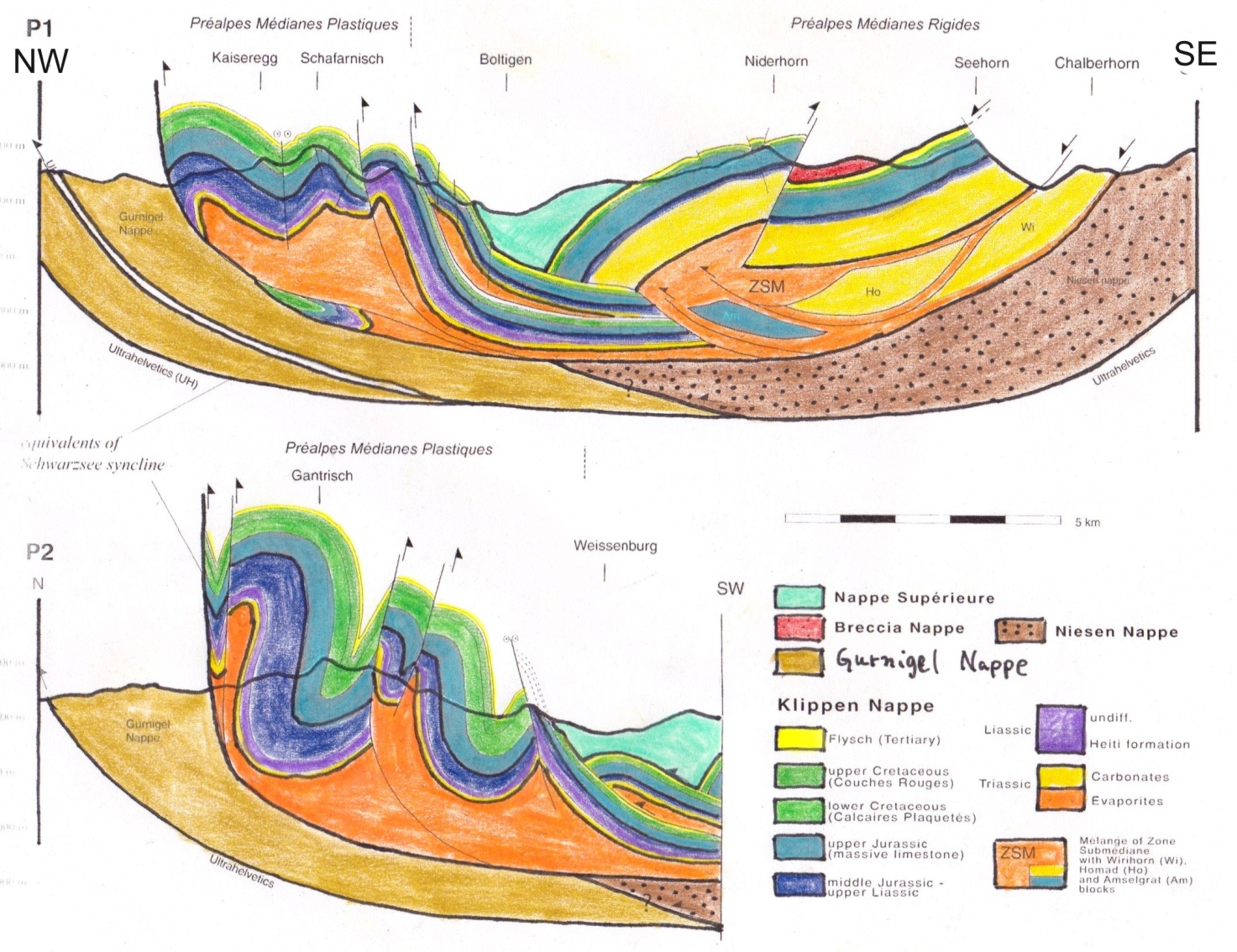 Columna Estratigrafica
Problemas típicos
Escala no acorde o falta de escala
Simbología incorrecta
Falta orientación
Falta de valores de manteo en mapa
Pliegues deben ser fundamentados con datos de rumbo y manteo
Mala subdivisión del Qt (aluvial, fluvial, glaciar, etc)
No Especificar zonas no mapeadas
Bajo número de datos estructurales
Simbología mal posicionada
No colocar lugares de referencia (ríos, localidades, etc)
No escribir datos orientados al norte
No diferenciar tipos de contactos (observado, inferido, cubierto)
Perfiles dibujados mirando al Sur 
Inconsistencia de colores en perfil y mapa
Contactos y fallas no siguen la regla de las V
Metodologías para cartografía
- Trabajo gabinete
Imágenes satelitales
Recopilación bibliográfica
Modelos de elevación digital (DEM)
Mapas topográficos

Trabajo en terreno
Descripción litología/geomorfología/estructuras

Trabajo de Gabinete
Correcciones finales
Trabajo gabinete
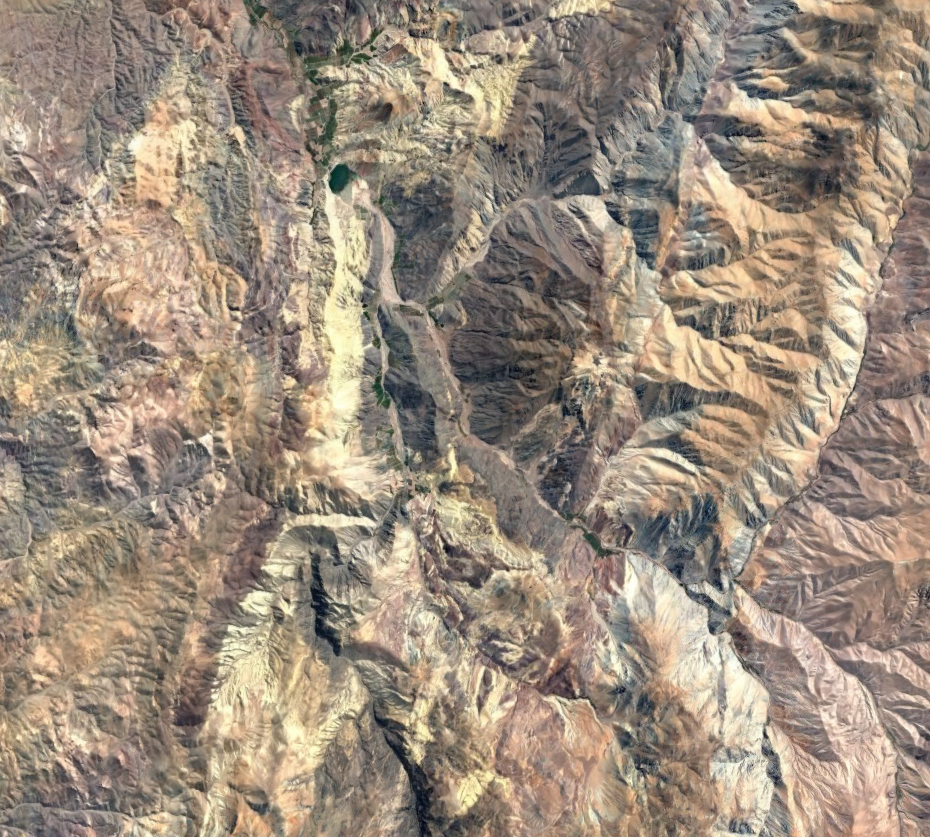 Imágenes
Satelitales
Trabajo gabinete
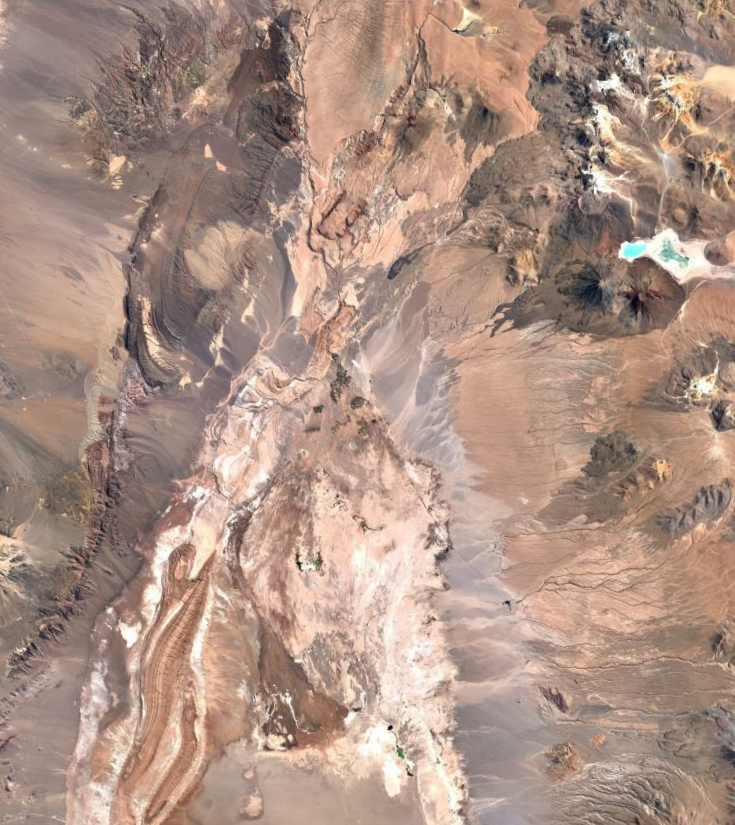 Trabajo gabinete
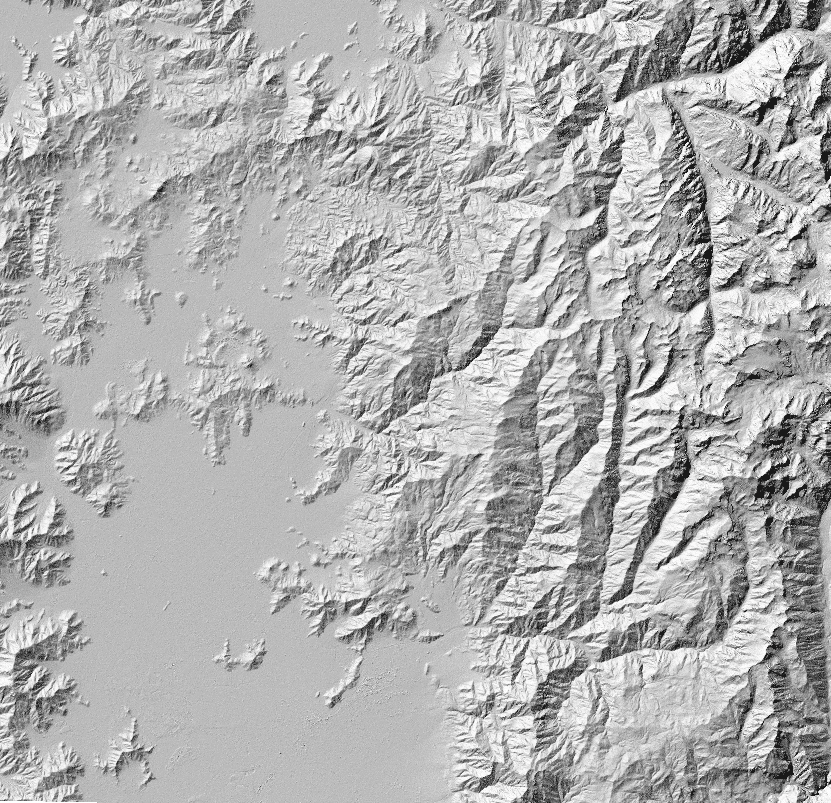 DEM
Trabajo gabinete
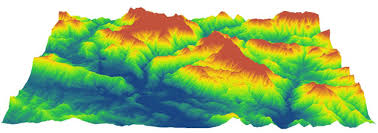 Trabajo gabinete
Curvas de nivel / Mapas topograficos
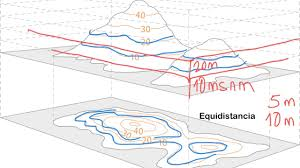 Trabajo gabinete
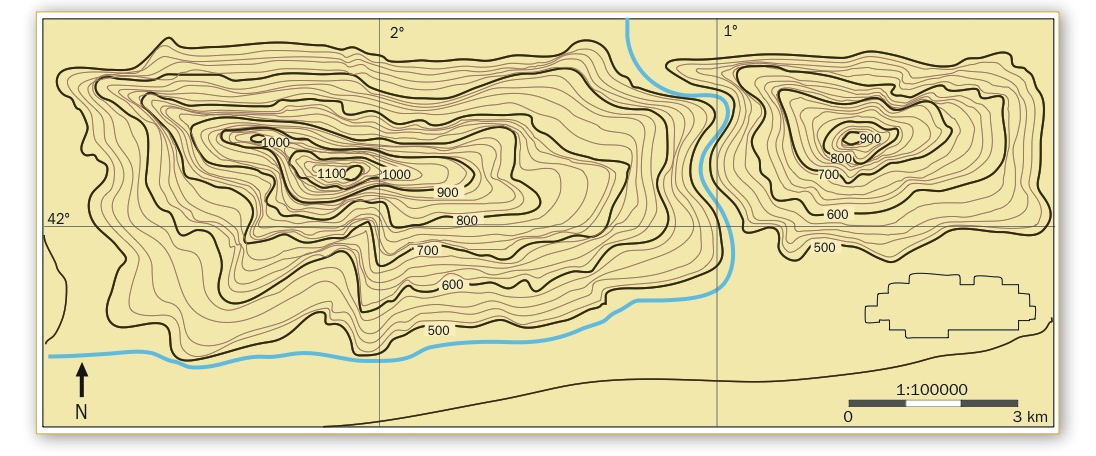 Trabajo en terreno
Ubicación espacial
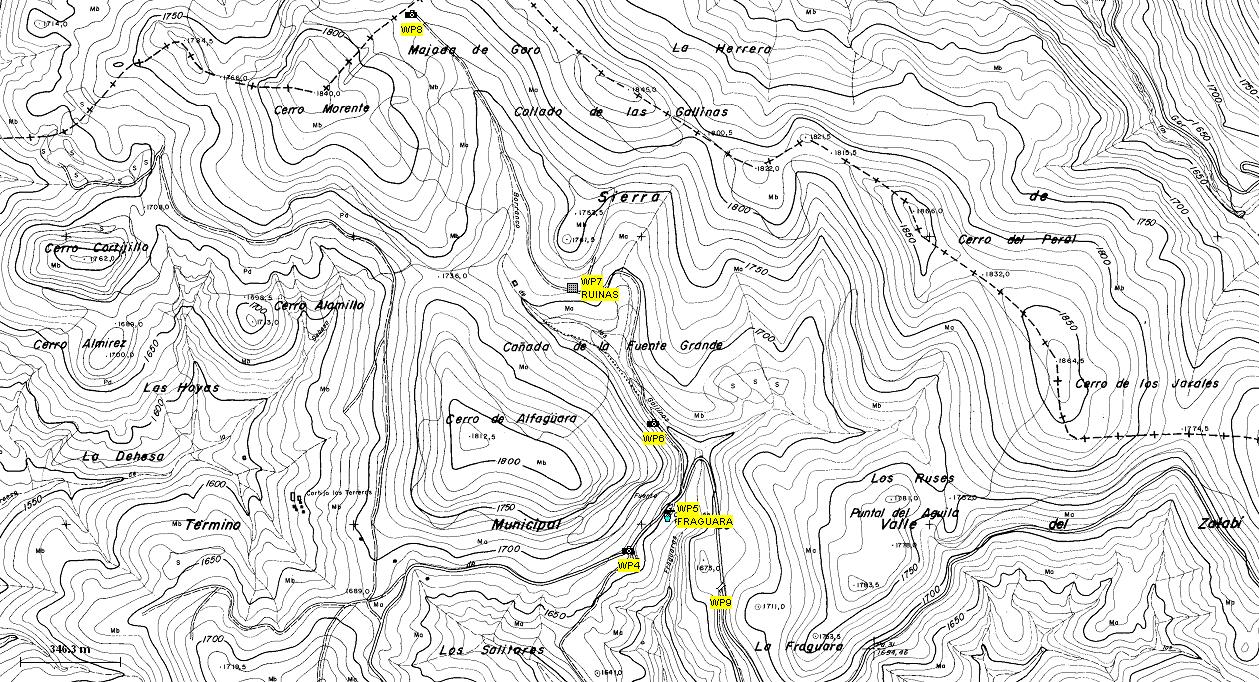 Trabajo en terreno
Descripciones generales de afloramiento
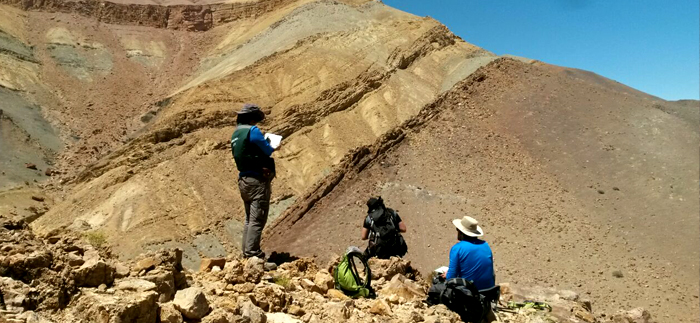 Trabajo en terreno
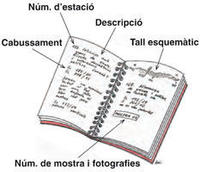 Trabajo en terreno
Mediciones estructurales
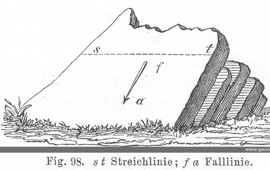 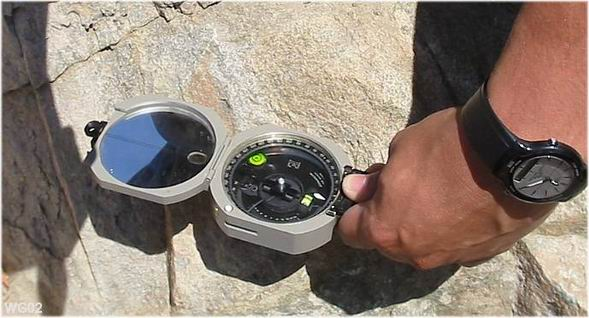 Trabajo en terreno
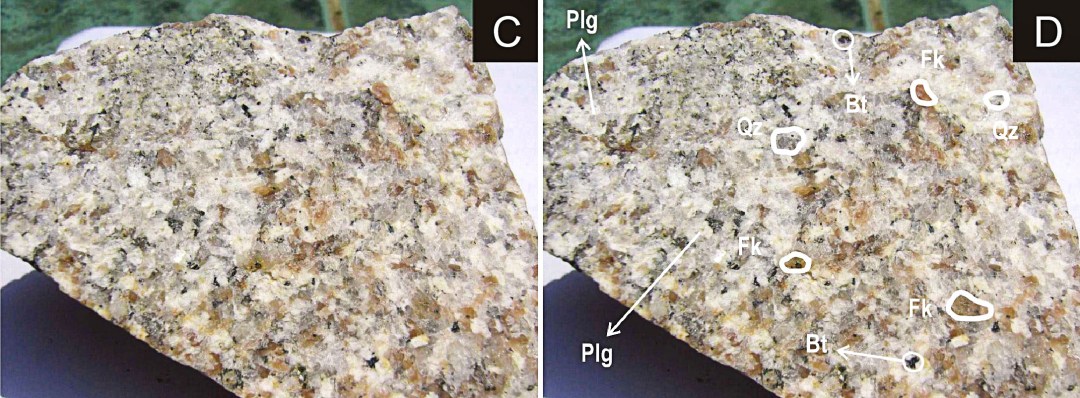 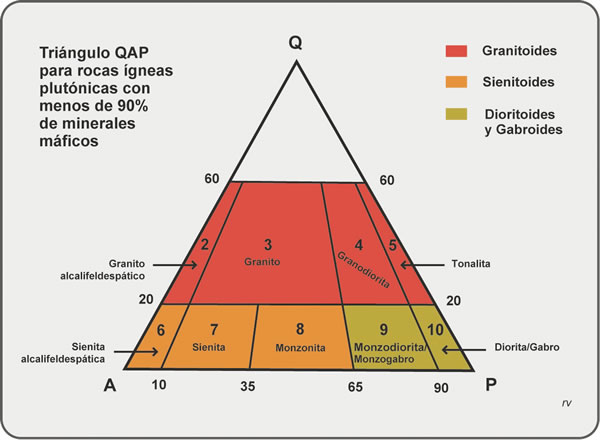 Descripcion de rocas
Clasificacion
Trabajo en terreno
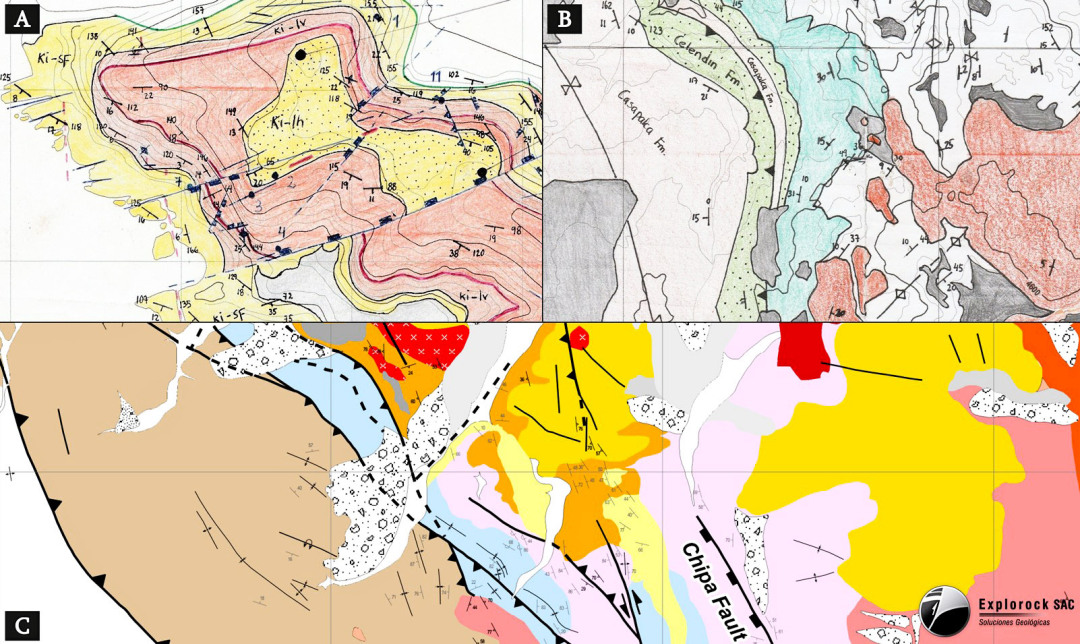 Trabajo en terreno
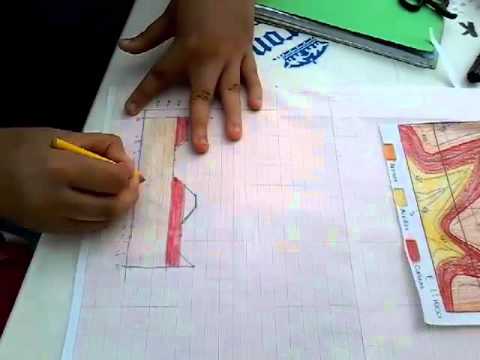 Trabajo gabinete
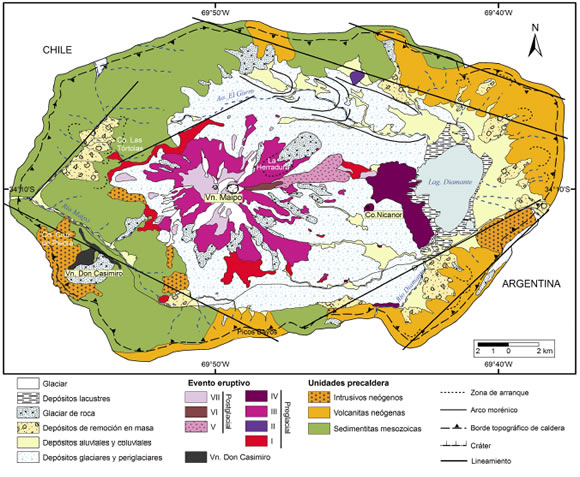 Mapa 
    final
Trabajo gabinete
Presentación final
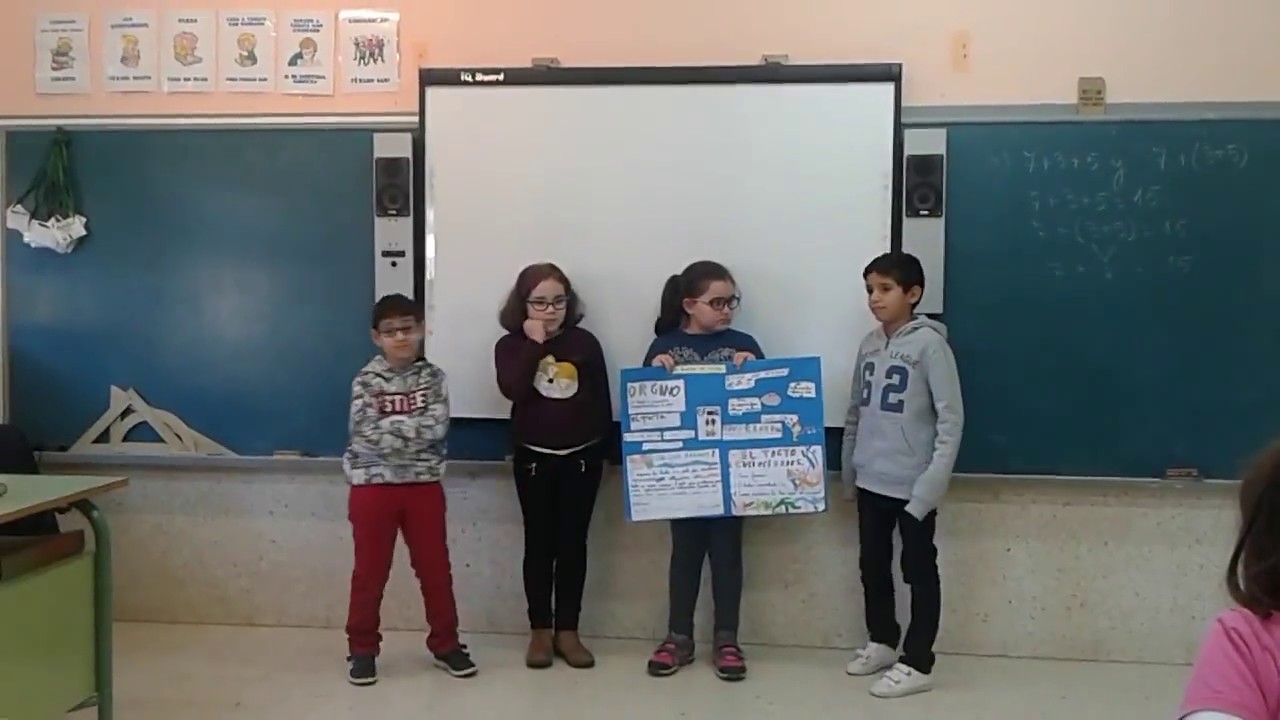 Próxima clase
Detalle mapas topográficos + actividad